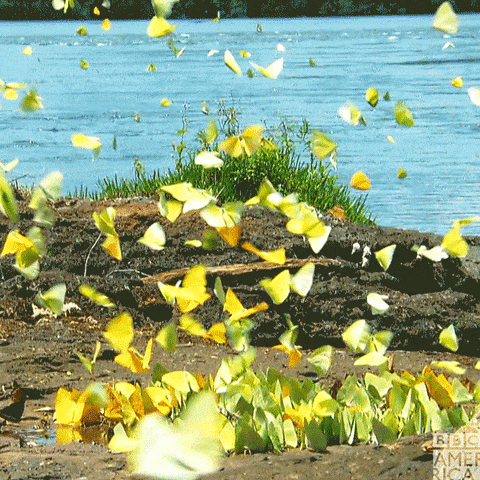 Welcome to my English class
Good morning students
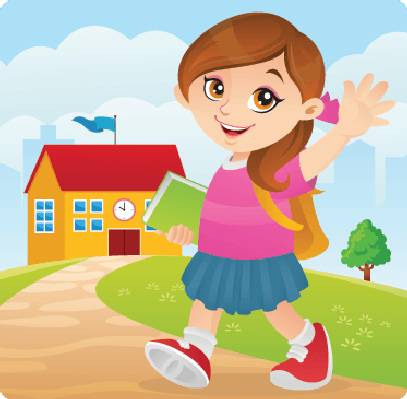 How are you doing today ?
Teacher’identy
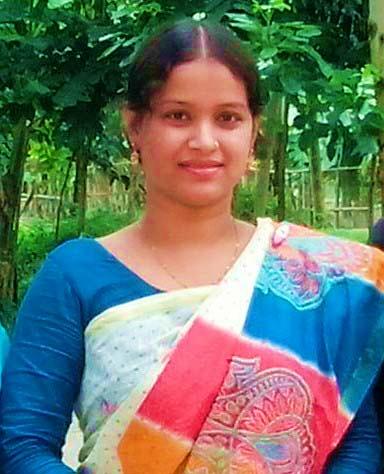 Kamrunnaher
Assistant teacher
Sreerampor purbopara govt.prymary school.
Raipura-Narsingdi
Lesson’s identy
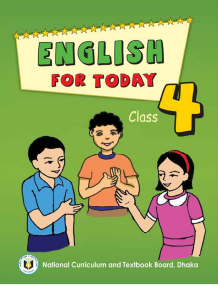 Class: Four
Subject : English
Unit : 1 About me
Lesson 1-2 (C)
Learning outcomes-
Writing
3.1.1 Writ words, phrases and sentences using non cursive capital small letters.
8.1.1 make sentences using words
Everybody stand up.Now we will sing the greeting song hello hello….start
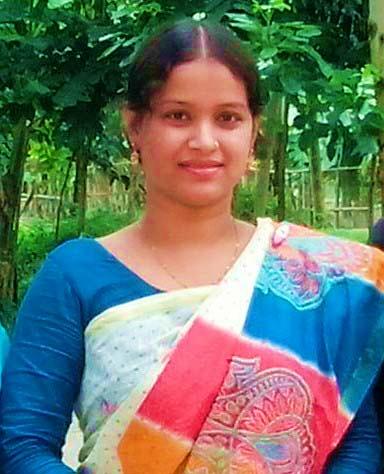 Hello! dear students.
My name is Kamrunnaher.
I am your English teacher
Now we will listen a audio very cearfully
Now come here 2 students
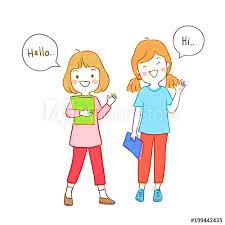 Now start your introducing use Name , age , class , school
At first you will start hello ! I am …..
Do you remember ,what we have to say when introducing someone ?
When introducing yourself, you have to mention your name, age, in which class you are studing in the school, where are you live, from.
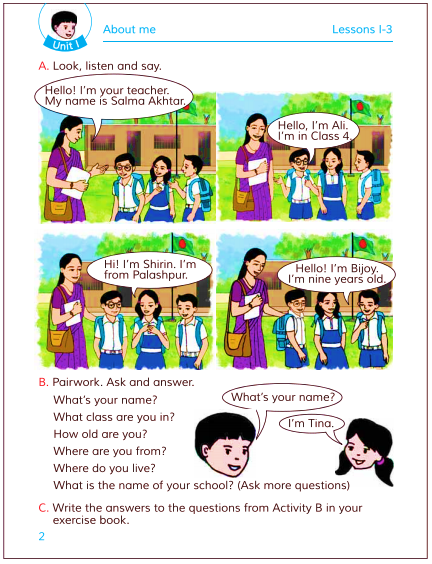 Group work
What is your name ?
How old are you ?
What is your school’s name ?
What  class are you in ?
Where are you from?
Where do you live ?
Now you will practice these question
Open your English book at page no 2
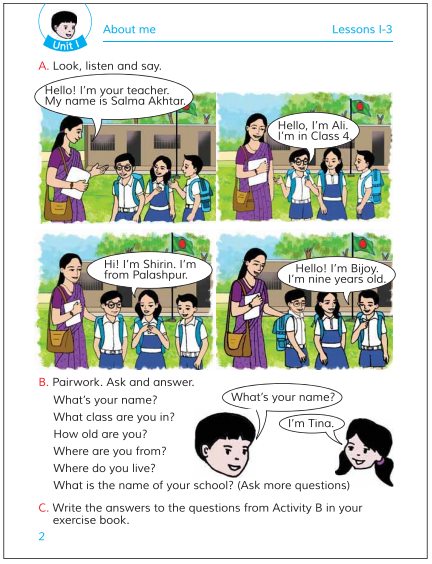 Now I will ask you activity c and you will answer me
Indivisual work
What is your name ?
How old are you ?
What is your school’s name ?
What  class are you in ?
Where are you from?
Where do you live ?
Write down on your khata these question
Pair work
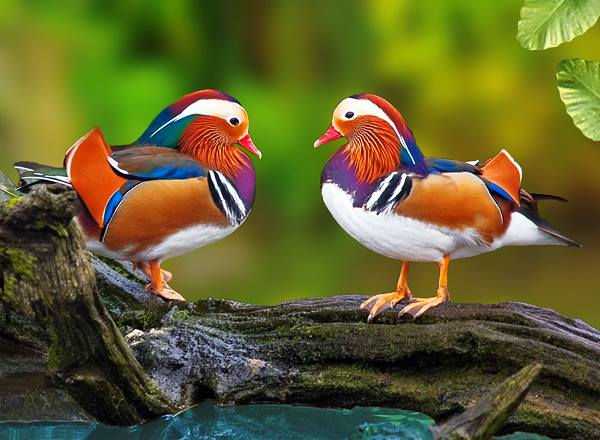 Now you will chack  partners khata.
One day one word
From –
থেকে
I come from Dhaka
Home work
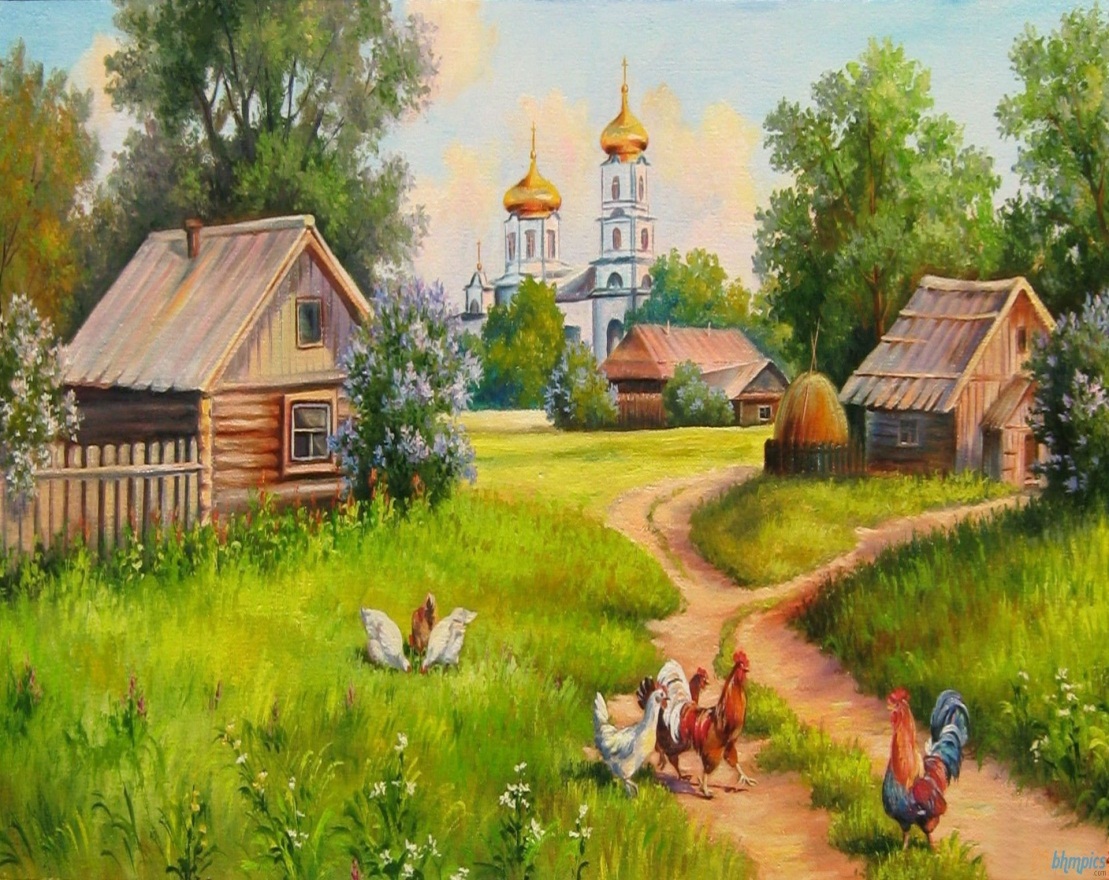 Write the answers to the questions from from Activity in your exercise book .
Thank you, that’s all for today
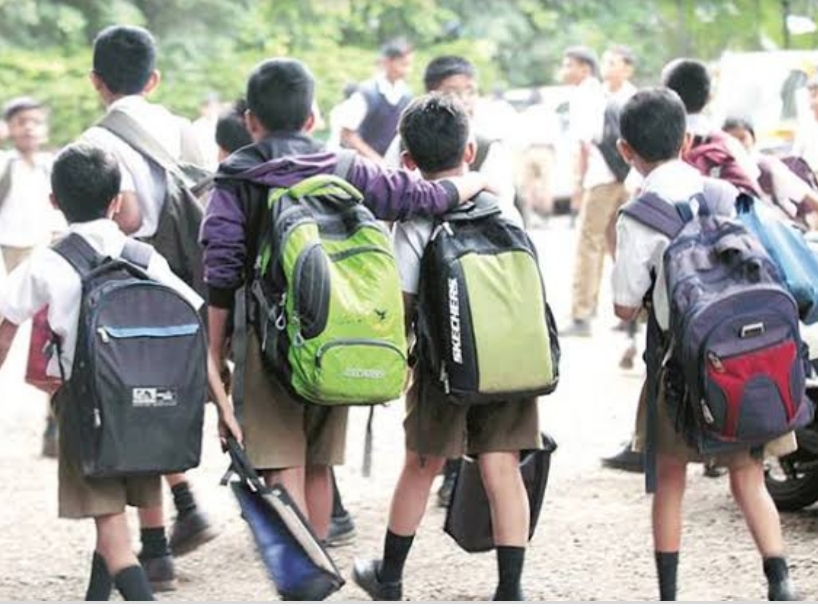 Goodbye, see you tomorrow.